ENFERMEDAD RENAL CRONICA
Prof. Vergottini Ana Soledad
Especialista Medicina Interna 
Especialista en Nefrología 
HNC –INDYEC
2025
Conceptos Importantes: Fisiología renal
Homeostasis 
Hídrico,  Electrolítico, Acido base
Nefrona 
3 mecanismo. Filtración glomerular, Reabsorción y secreción tubular. Altamente vascularizado 
FG: 180L, 
Reab: 178 L,
Excreción: 1.5 L=  orina
Otras funciones:  eritropoyetina, calcitriol , renina, gluconeogénesis
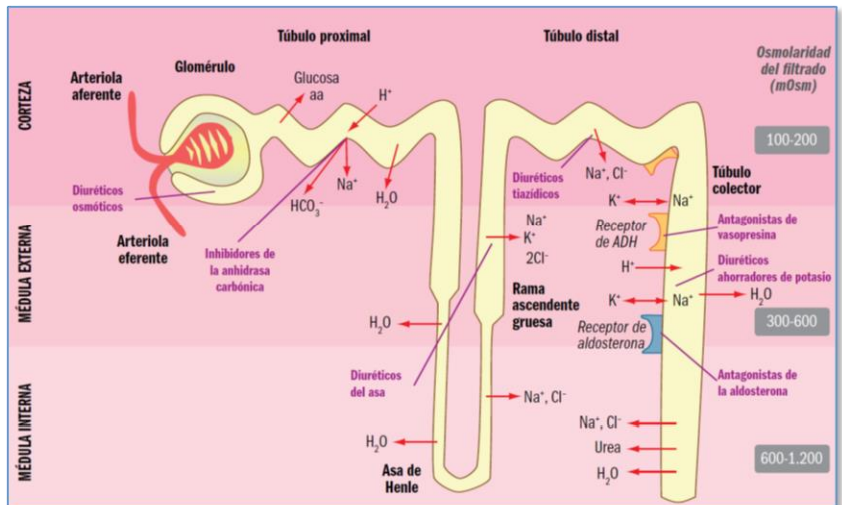 IMPORTANCIA ERC
Alta prevalencia
Asintomatica / Progresiva 
Screening / Deteccion / Tratamiento 

“Poblacion Alto Riesgo”  
ERC factor de riesgo independiente de mortalidad CV 
ERC Factor de riesgo LRA
DEFINICION ENFERMEDAD RENAL CRONICA
Definición. 
C. Funcional:  TFG 
C Estructural.  ACR
                         PCR
C. Duración
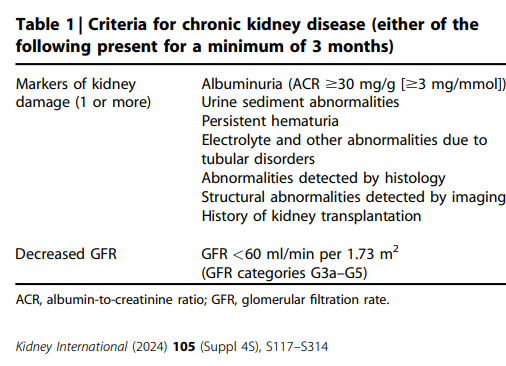 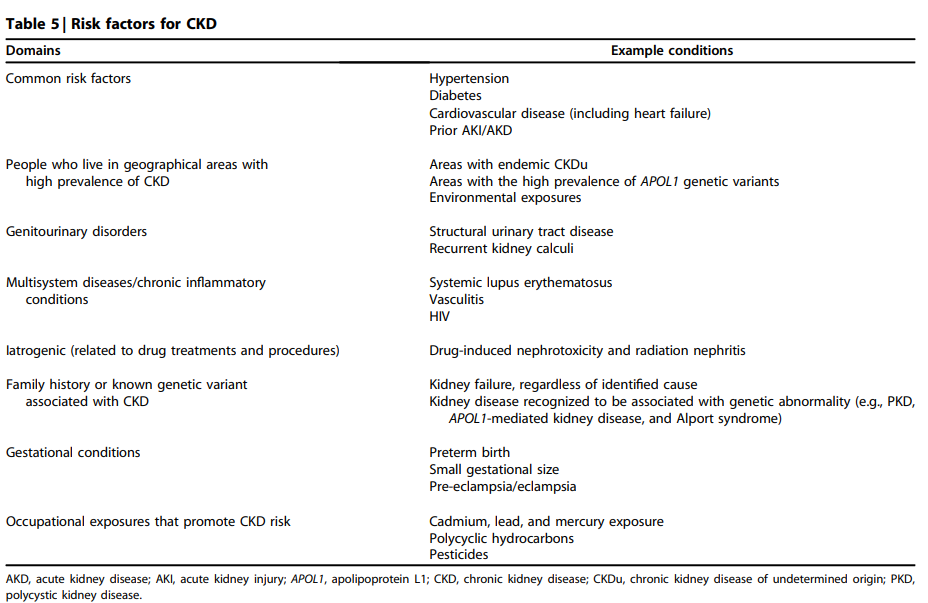 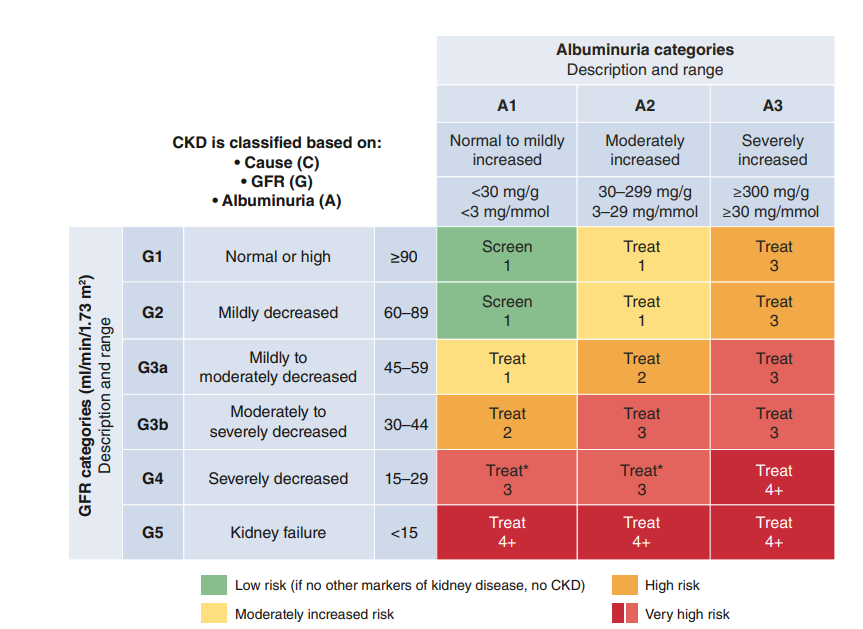 CLASIFICACION ESTADIFICACION ERC
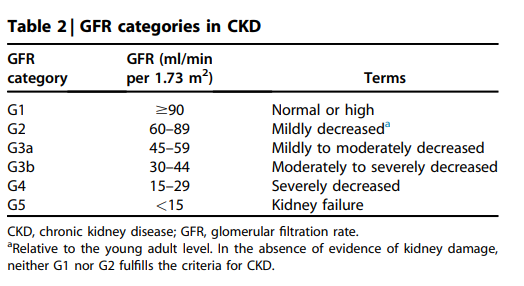 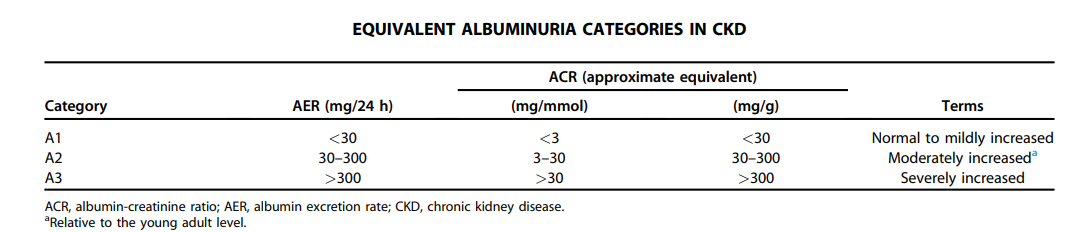 PRUEBAS DIAGNOSTICAS ERC
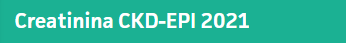 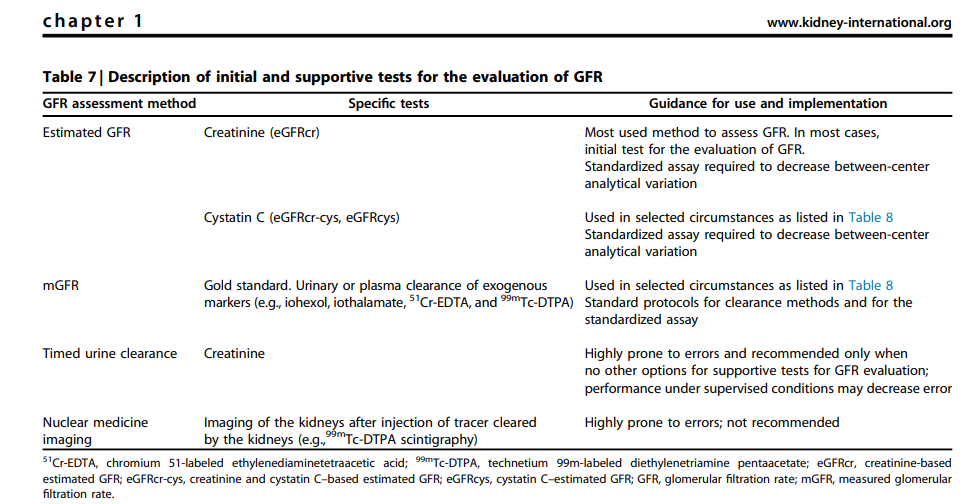 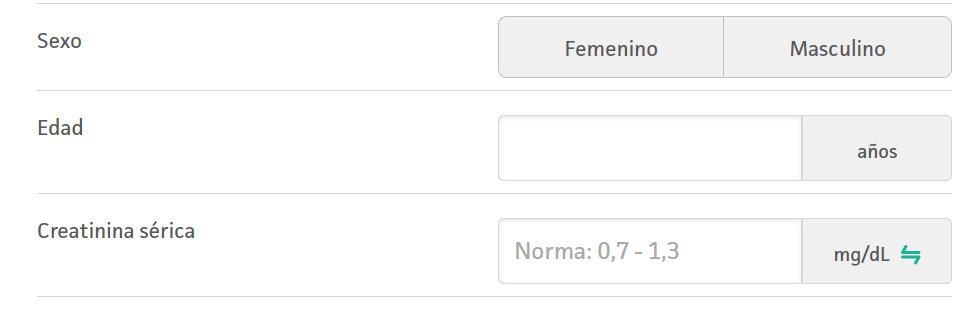 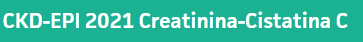 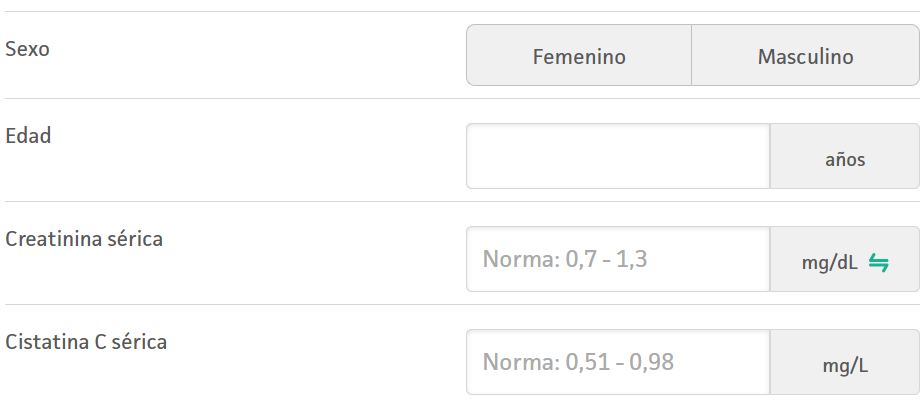 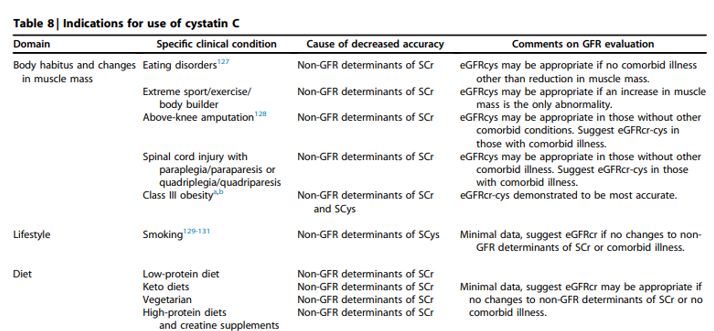 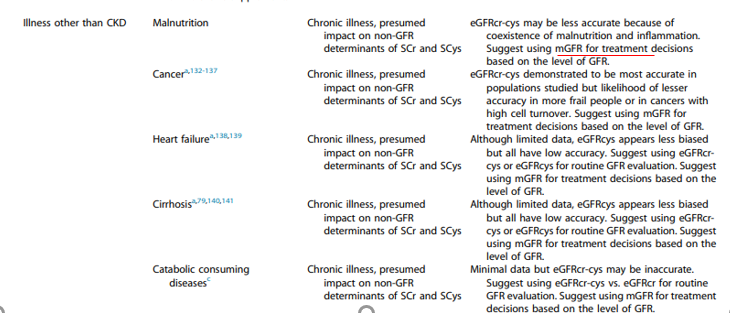 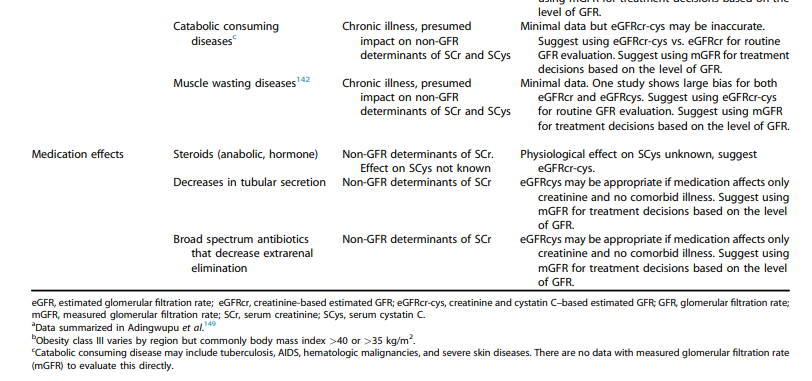 D C E
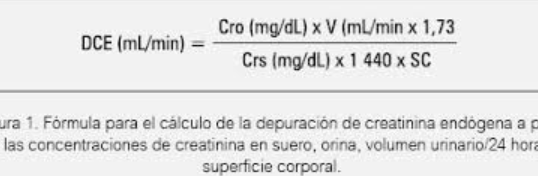 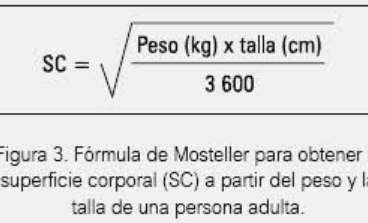 Manifestaciones y Complicaciones  DE ERC
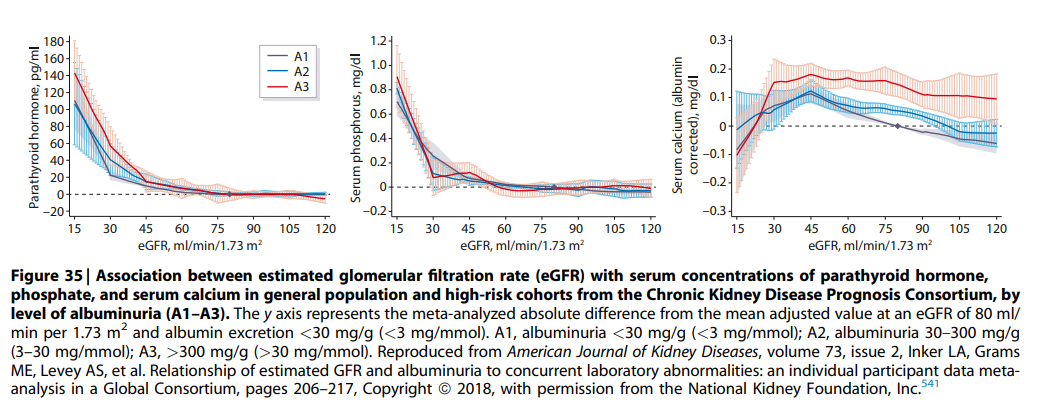 Manifestaciones Clínicas ERC = SINDROME UREMICO
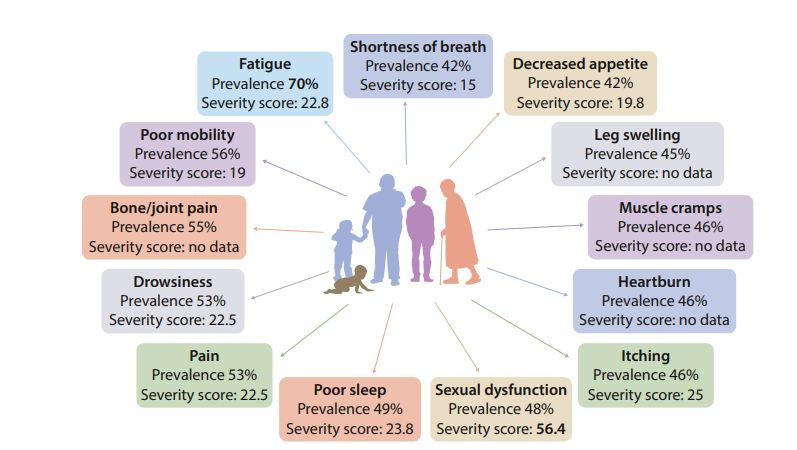 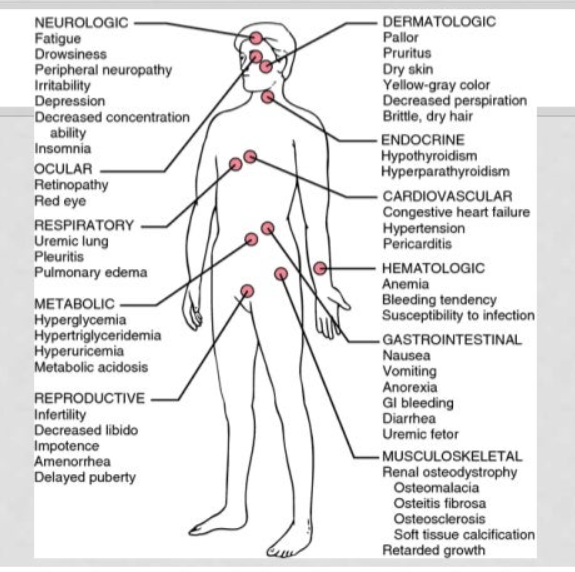 Fatigabilidad
Complicaciones de ERC:
Anemia Eritropoyetina, deficiencia de hierro (debido a inflamación crónica y aumento de hepcidina), acidosis, toxicidad urémica, acortamiento de la vida de los eritrocitos y alteraciones en la médula ósea. 
Alteración del Metabolismo Óseo Mineral 
Hiperfosfatemia –FGF23
Hipocalcemia – Deficit de Calcitriol 
Hiperparatiroidismo Secundario
Osteodistrofia Renal 
Calcificaciones Vasculares

Acidosis Metabolica 
Hiperkalemia
CRITERIOS DE DIALISIS
A: acidemia extrema pH: menor 7.10 Refractaria
E: Electrolitos ( hiperkalemia con cambios electrocardiográficos, refractaria a medicacion) 
I: Intoxicaciones por sustancias dializables ( uremia ) síndrome urémico o complicaciones urémicas: pericarditis, encefalopatía vomitos. LITIO SALICILATOS
O: overload ( edema agudo de pulmón con oliguria) refractario a diureticos
U: Oliguria o Anuria ( menor de 200 ml en 12 horas) persistente tras una adecuada resucitación
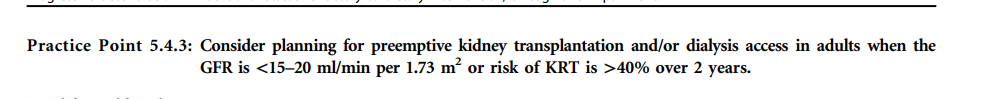 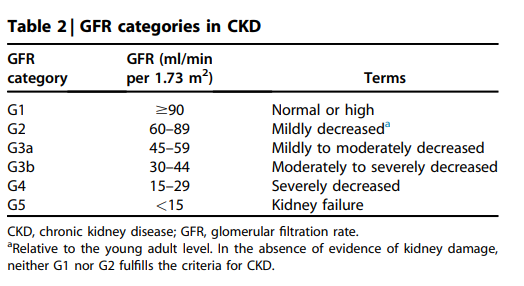 TRATAMIENTO NEFROPROTECTOR
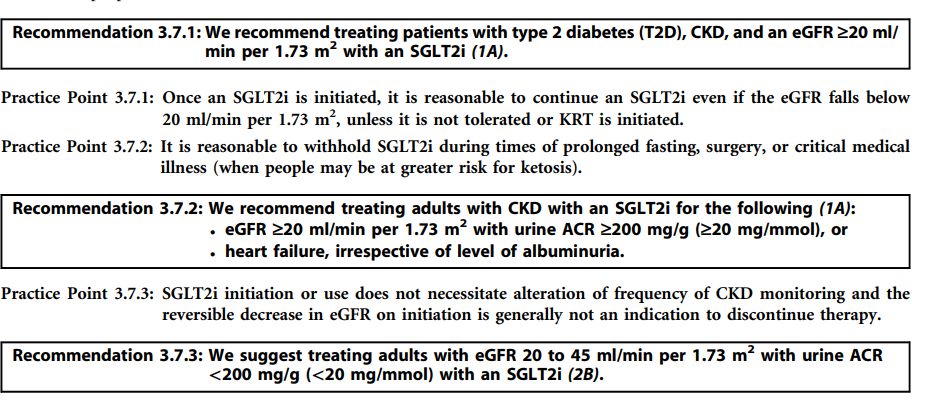 Mayor a 50 años
18-49( evento isquémico o diabético)
Tratamiento  Complicaciones
Anemia 
Hiperparatirodismo
Hipocalcemia
Hiperfosfatemia
INJURIA RENAL AGUDA
Vergotttini Ana Soledad
HNC –INDYEC
2025
INJURIA RENAL AGUDA
Definición.  BRUSCA -Factor riesgo ERC, aumento el riesgo complicaciones cardiovasculares , resgo de IRA recurrente. 
Criterios Diagnósticos: Kidney Disease: Improving Global Outcomes (KDIGO). Acute Kidney Injury Work Group. KDIGO clinical practice guidelines for acute kidney injury. Kidney Int Suppl 2012; 2:1.

Incremento en la creatinina mayor o igual a 0.3 mg dl en 48 horas, ( VN 1.20mg dl -1.5 mg dl ) 
O
Incremento en la creatinina 1.5 veces del valor basal en el plazo de 7 días , 
O
Volumen urinario menor a 0.5 ml kg hora ( plazo de 6 horas) 
Enfermedad renal AGUDA ( IRA palzo mayor a 7 días pero menor a 90 días) 
IMPORTANCIA IRA 
 Alta prevalencia 9% Ámbito IH. 40% UCI. 
AKI: piso 10% mortalidad. Riñon único falla
AKI UCI : 50% Alta Mortalidad. Se asocia a otros órganos Fallo Multiorganico
Transient AKI and persistent AKI based on duration of more or less than 48  h
RELACION INVERSA CREATININA_ FG
LO MAS IMPORTANTE 
DE LA CLASE
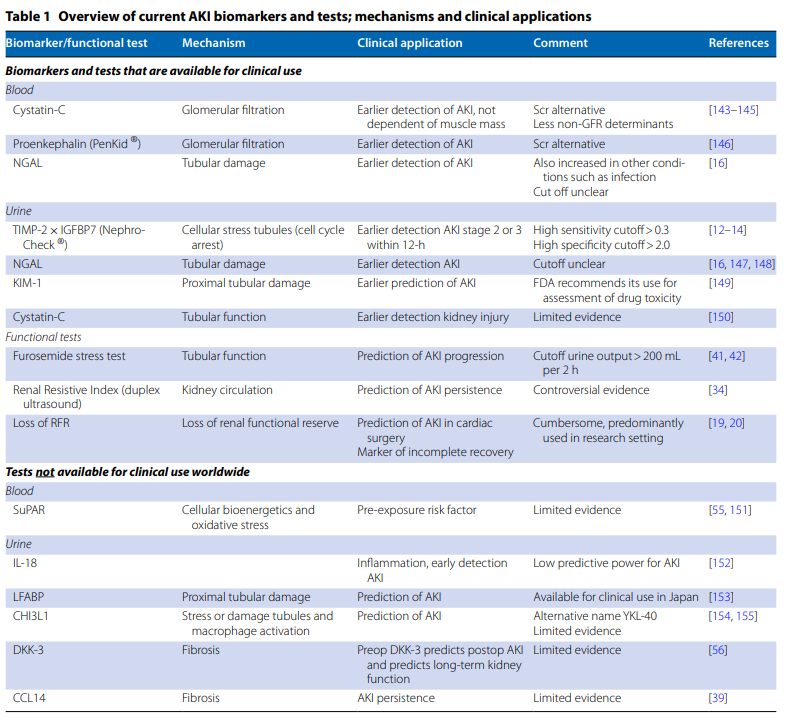 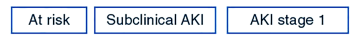 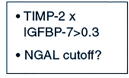 CLASIFICACION FISIOPATOLOGICAIRA _HEMODINAMICA  mas frecuente  ( 50-60%)
Perfusion renal efectiva disminuida ( Hipo-Eu-Hipovolemia) 
Hipovolemia 
Euvolemia:reducida la perfusión por disminución de TA  ( shock distributivo
Hiper volemico: ICC, cirrosis 
Afeccion mecanismo de autoregulacion. Aines y contrastes iododados : vasocontriccion A aferente  Ciclosporina Tacrolimus IECA: vasodilatación arteriola eferente
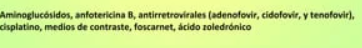 IRA _ intriseca 20-30%
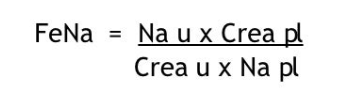 85 % NTA  o tubular  ( isquémica, toxica vancomicina, pigmentos mioglobina, contraste ). Cirugías cardiacas, sepsis, shock. AINES. Contrastes . Toxics aminoglucósidos, cisplatino.
10 % NTI o Intersticial aguda( 71% farmacológicas)  betalactámicos, peniclina, AINES, IBP, infecciones, autoinmunes. Eosinofilia 30-60%. 
5% Glomerular primarios o secundarios
5% Vasculatura renal : 
vasos pequeños ( vasculitis vasos pequeños, enf ateroembolica, microangiopatías trombótica, PTT, SUH Esclerodermia HTA maligna.
Vasos grandes: infarto renal de una diseccion de aorta, aneurisma  arteria renal, trombosis aguda de la vena renal.
Intrínsecas
Less common causes – Less common causes of tubulointerstitial tumor lysis syndrome (acute uric acid nephropathy), which occurs among patients with lymphomas and other cancers with high tumor burdens, often following chemotherapy; 
cast nephropathy in multiple myeloma or other monoclonal gammopathies; 
crystalline nephropathy associated with oxalate, intravenous acyclovir, or other medications; 
acute phosphate nephropathy following a phosphate-containing bowel preparation; 
and anticoagulant-related nephropathy.
IRA_POST RENAL Obstructiva
5% -15% IRA. 
Anomalias anatómicas niños/ litiasis adulto joven/ Prostaticas ( adulto mayor) 
Obstrucciones intraluminares:
 INTRATUBULAR: sangre, mioglobina, cristaluria ( sulfas, aciclovir
 Tracto urinario: coagulo, litiasis 
Intramurales adenoma de próstata,  estenosis uretral, etc
Extraluminal neoplasias del recto y fibrosis retroperitoneal 
DX imagenológicos
ATN – 45 percent
Hemodynamic ("prerenal") – 21 percent
●Acute superimposed on CKD – 13 percent (mostly due to ATN and prerenal disease)
●Urinary tract obstruction – 10 percent (most often older men with prostatic disease)
●Glomerulonephritis or vasculitis – 4 percent
●AIN – 2 percent
●Atheroemboli – 1 percent
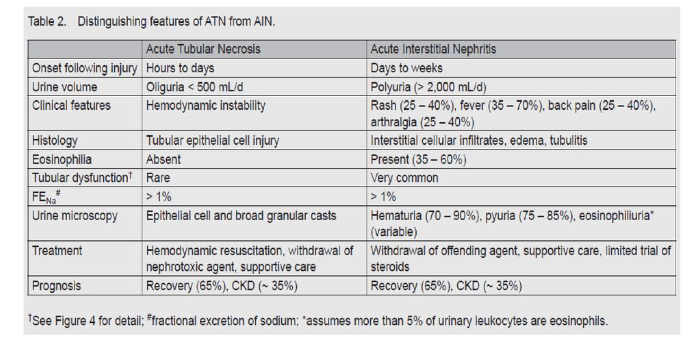 DIAGNOSTICO ETIOLOGICO DE IRA
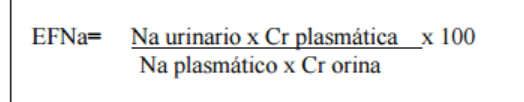 Anamnesis
Ecografía renal vesical prostática_ Descarto IRA Obstructiva
IRA prerenal vs renal 
Criterios clínicos: Bolo SF
NTI: triada 
Criterios Bioquímicos
NTA el DIAGNOSTICO ES POR EXCLUSION
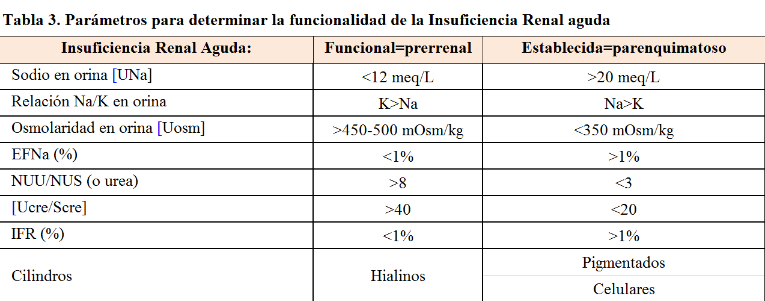 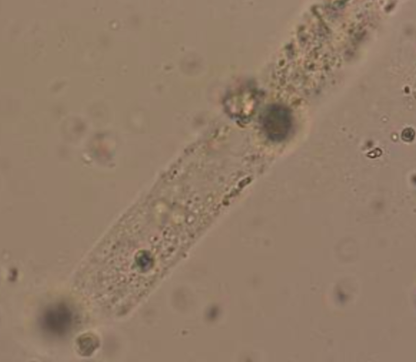 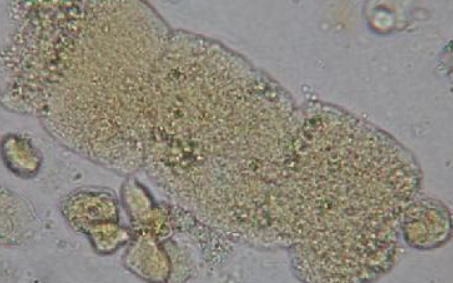